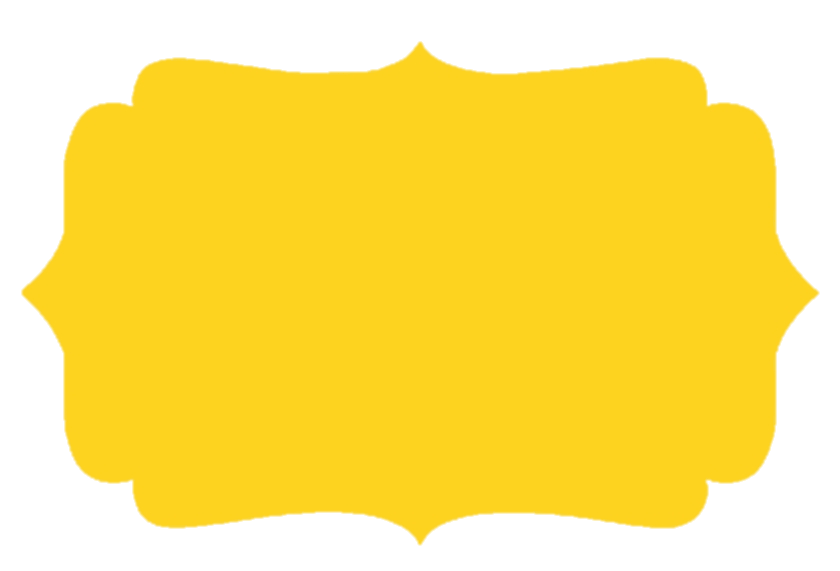 1
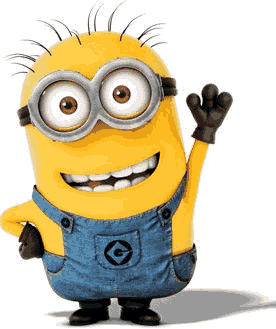 Khởi động
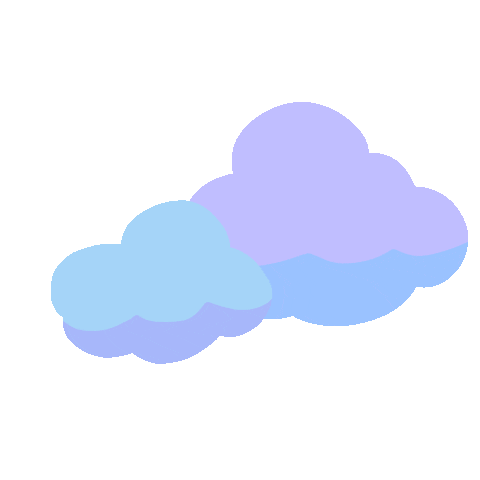 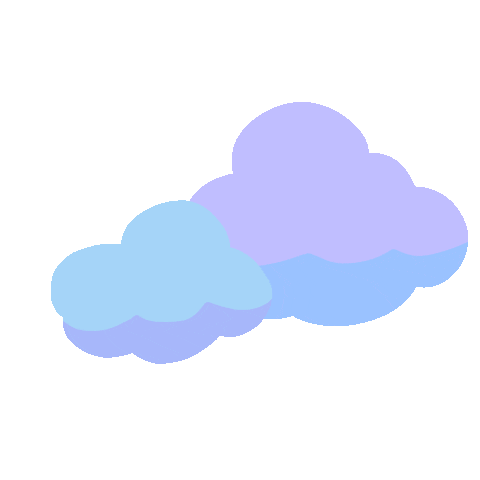 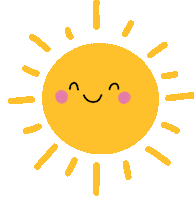 ÔN TẬP VÀ ĐÁNH GIÁ
Bài 1
Bài 1
Bài 1
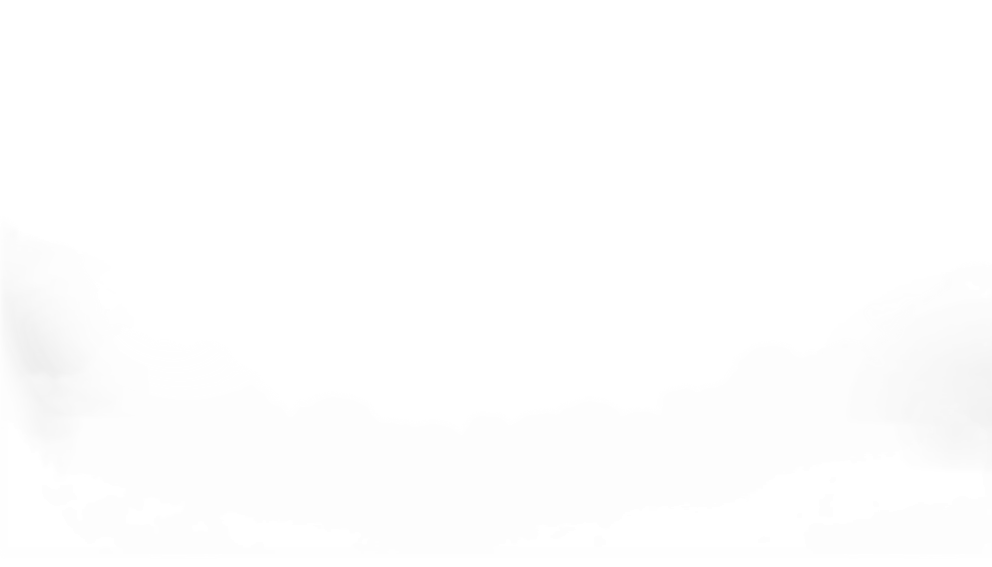 Giáo viên: …………………………..
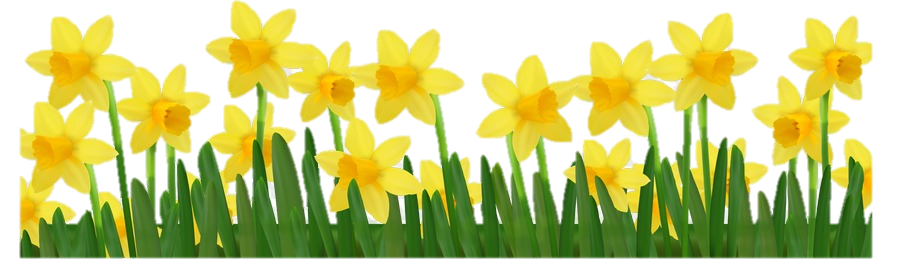 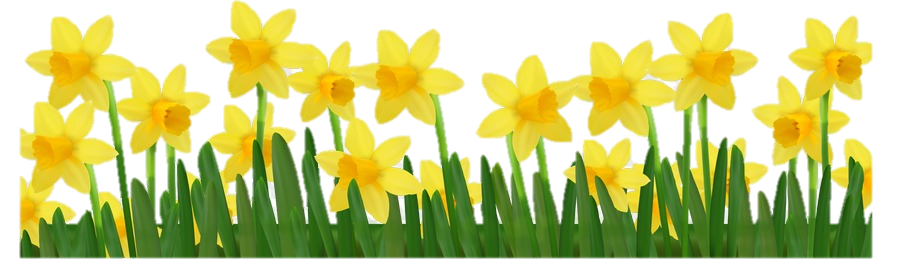 [Speaker Notes: 更多模板请关注：https://haosc.taobao.com]
1. Chọn tranh phù hợp với từng chủ điểm đã học và cho biết lí do em chọn
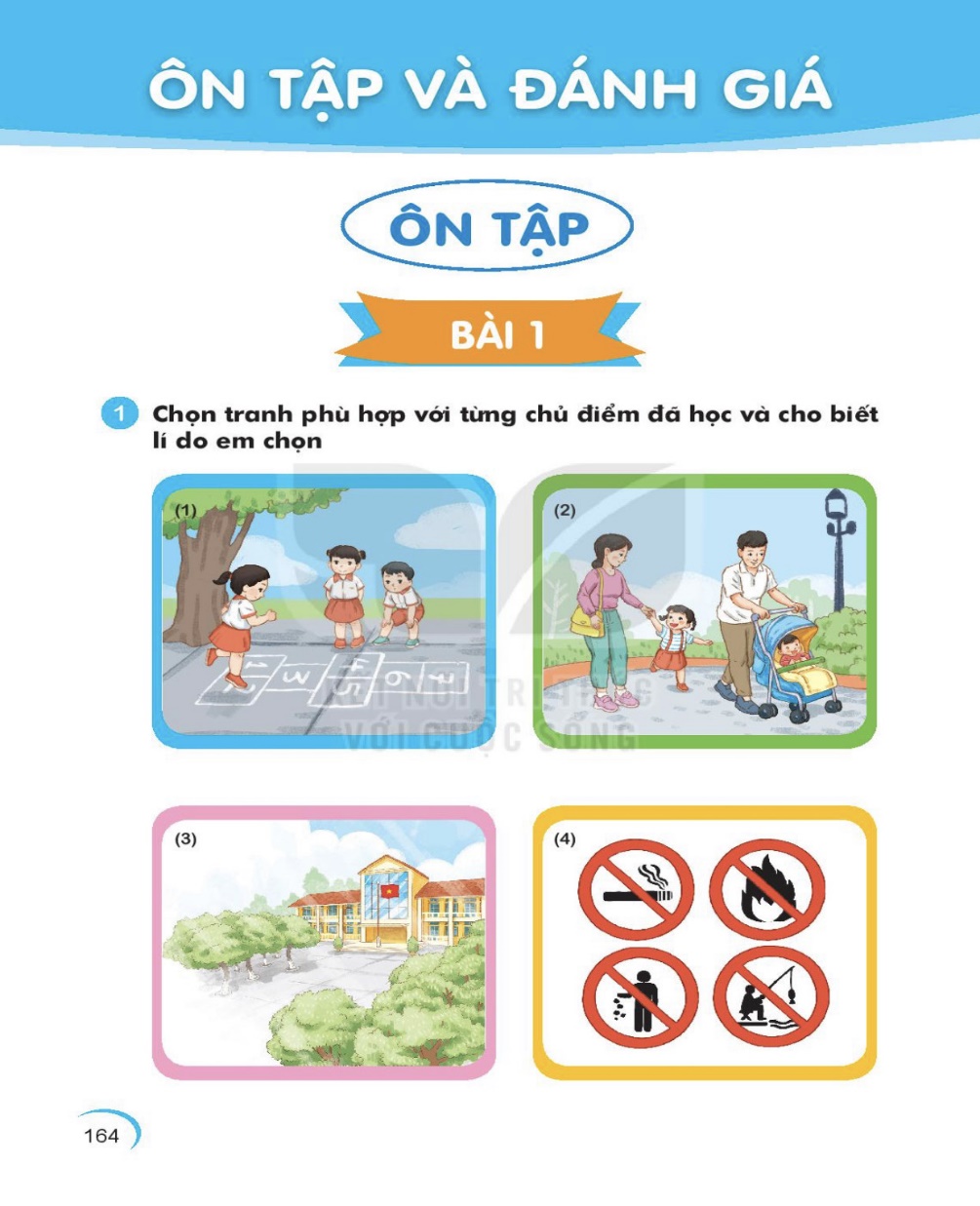 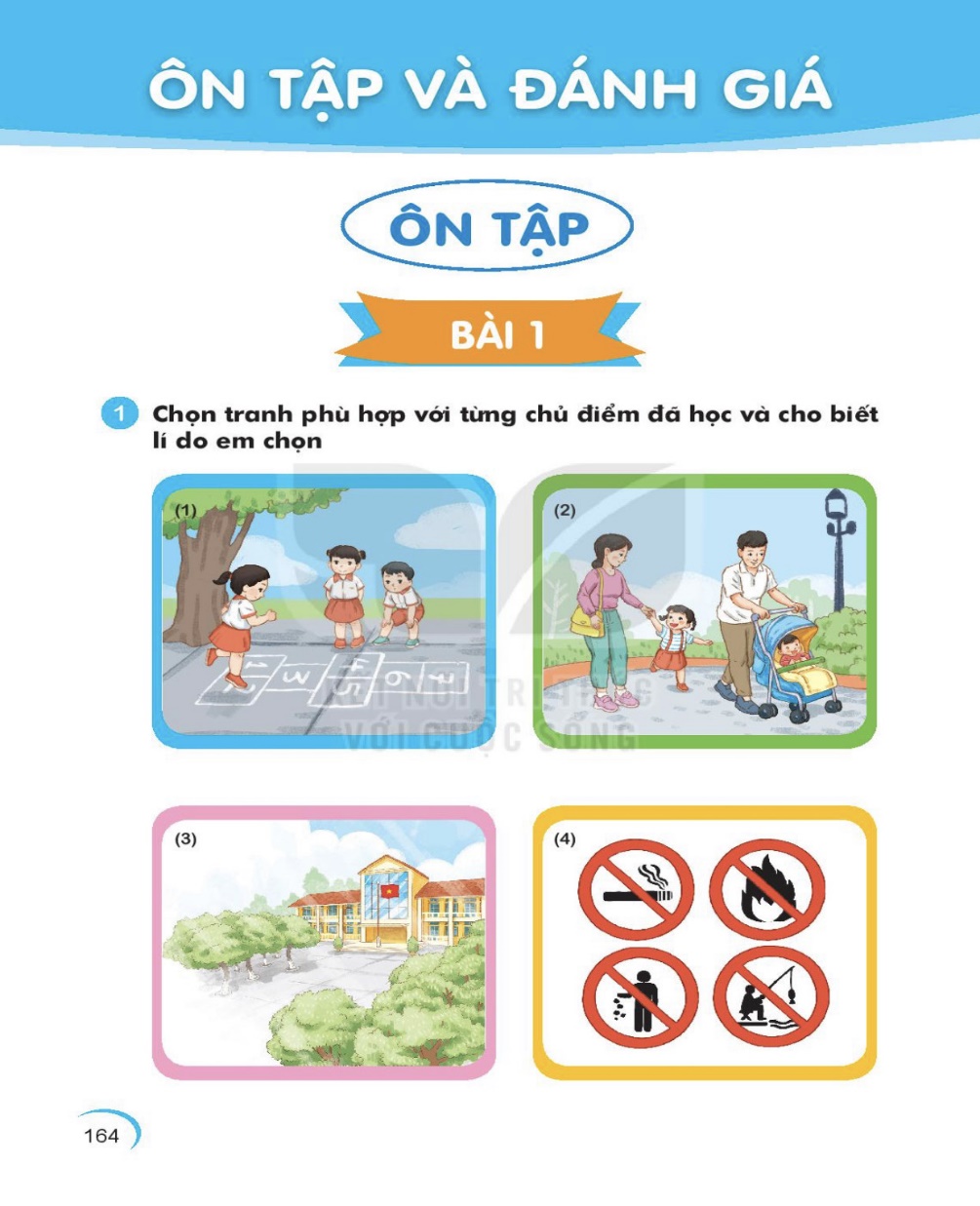 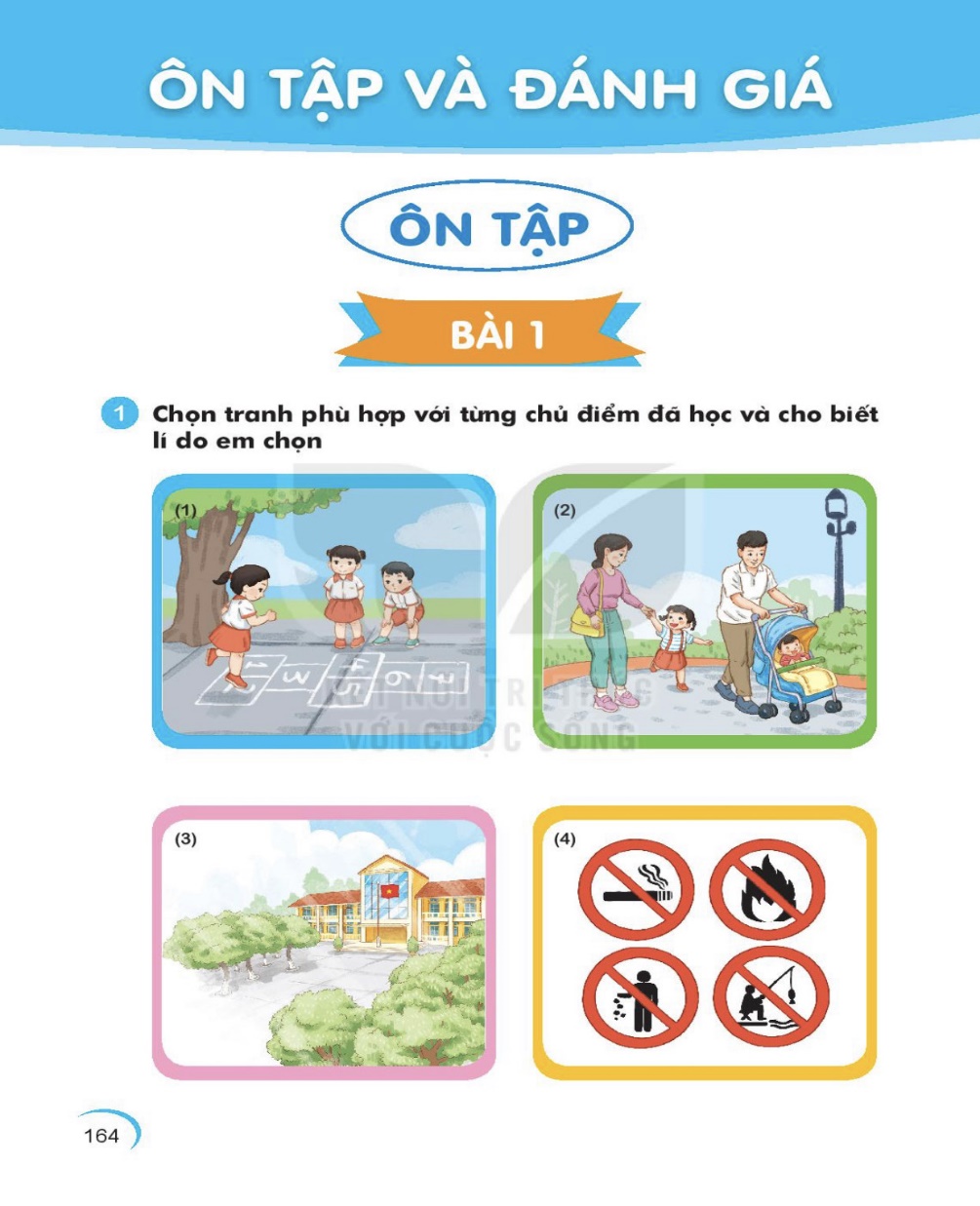 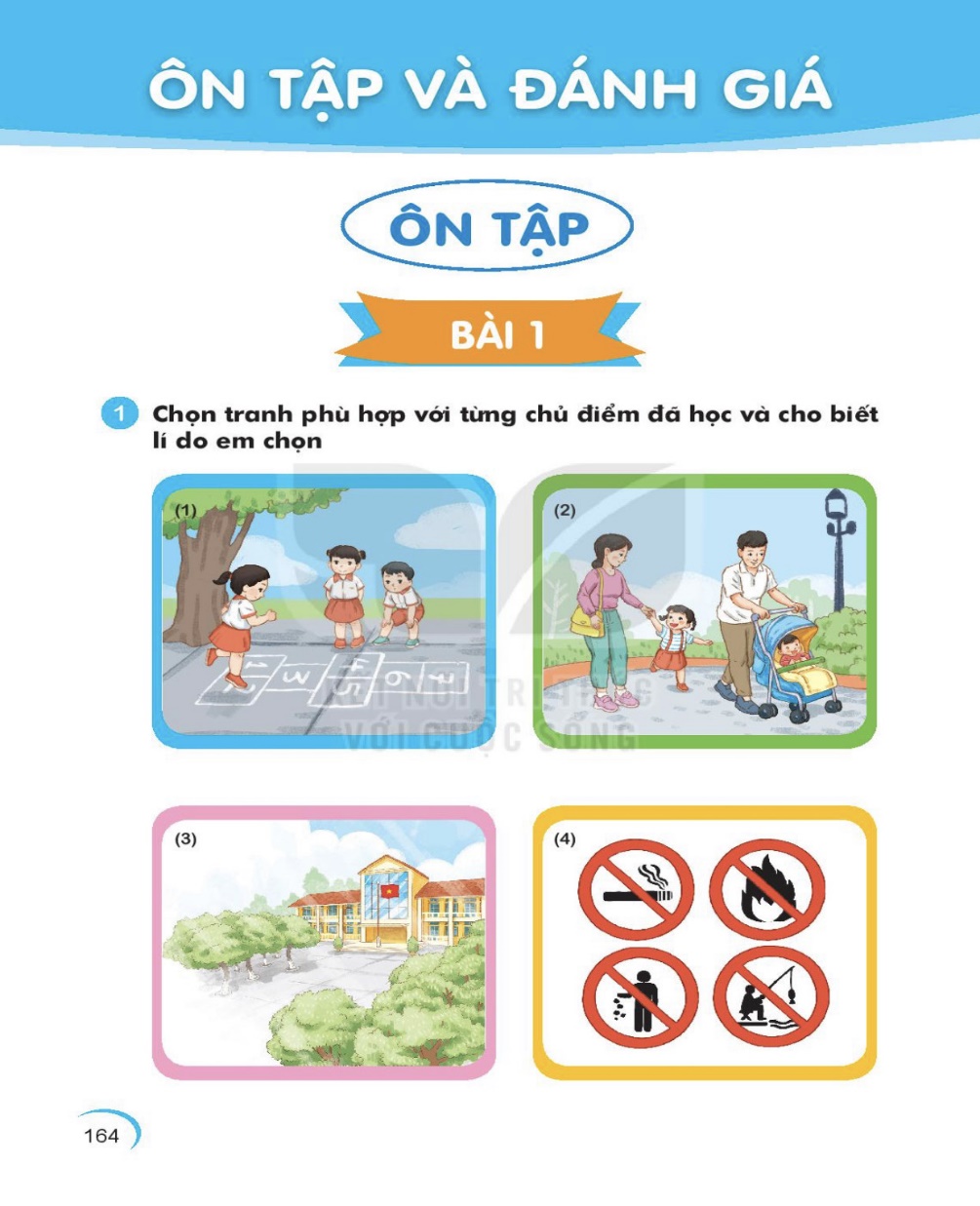 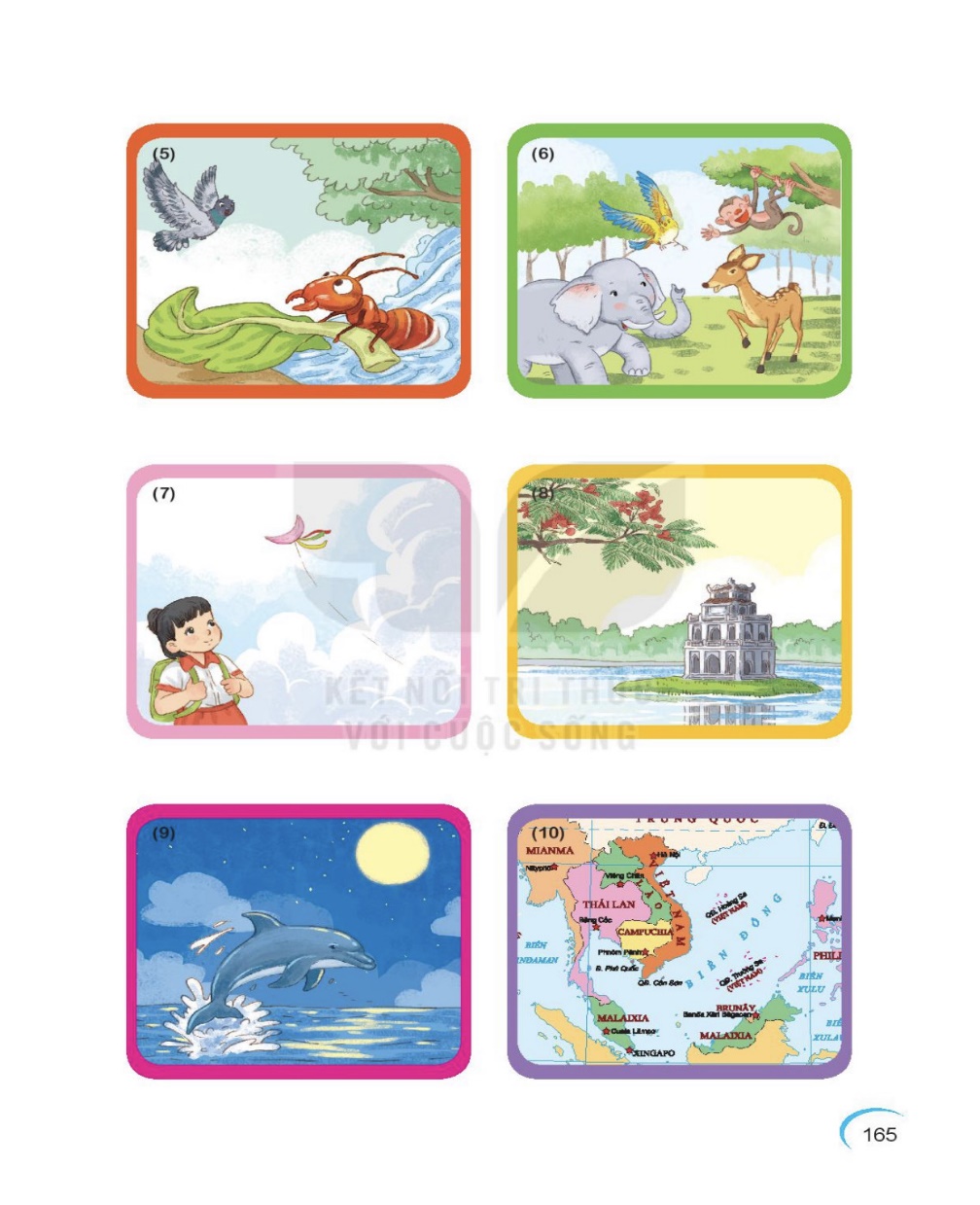 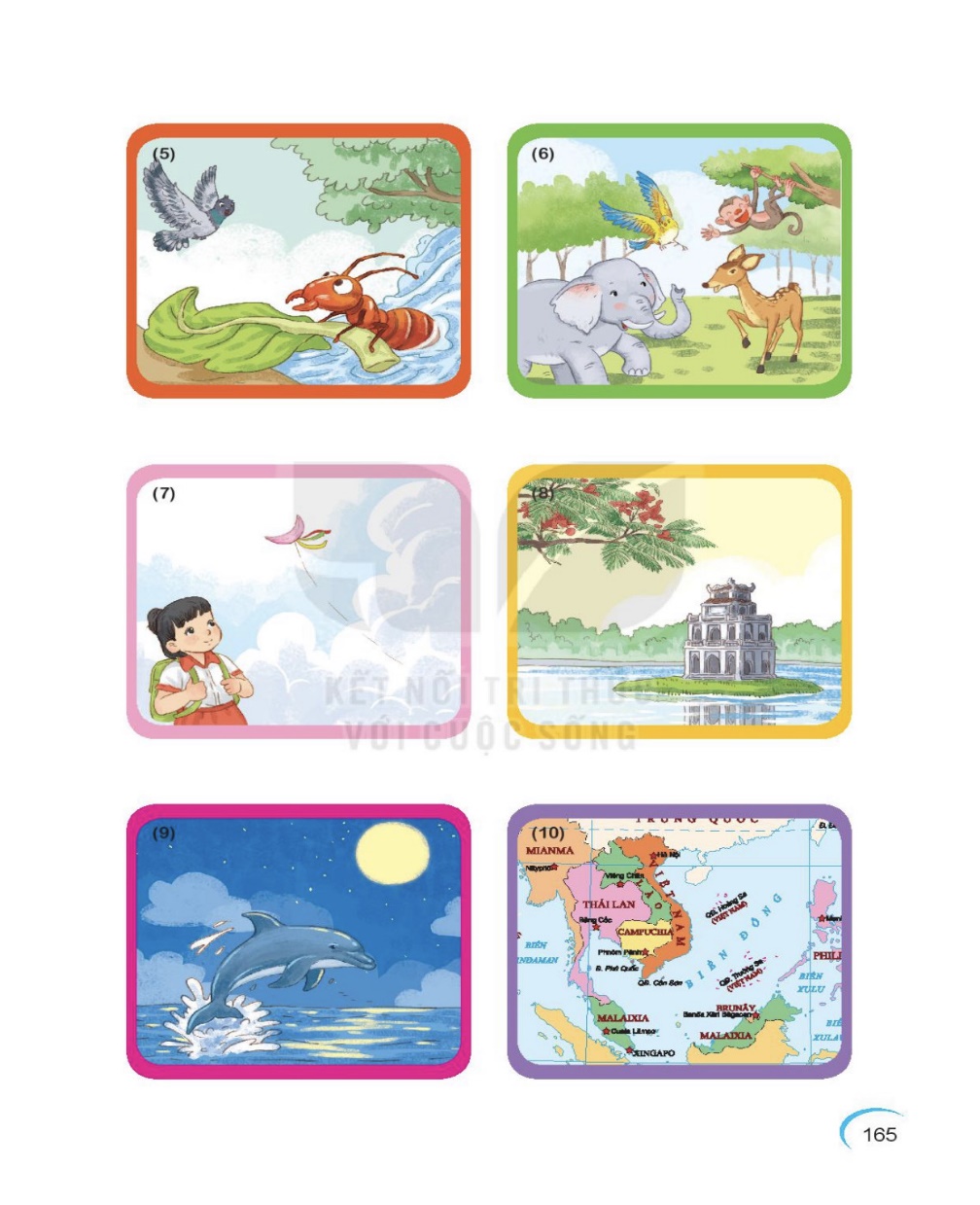 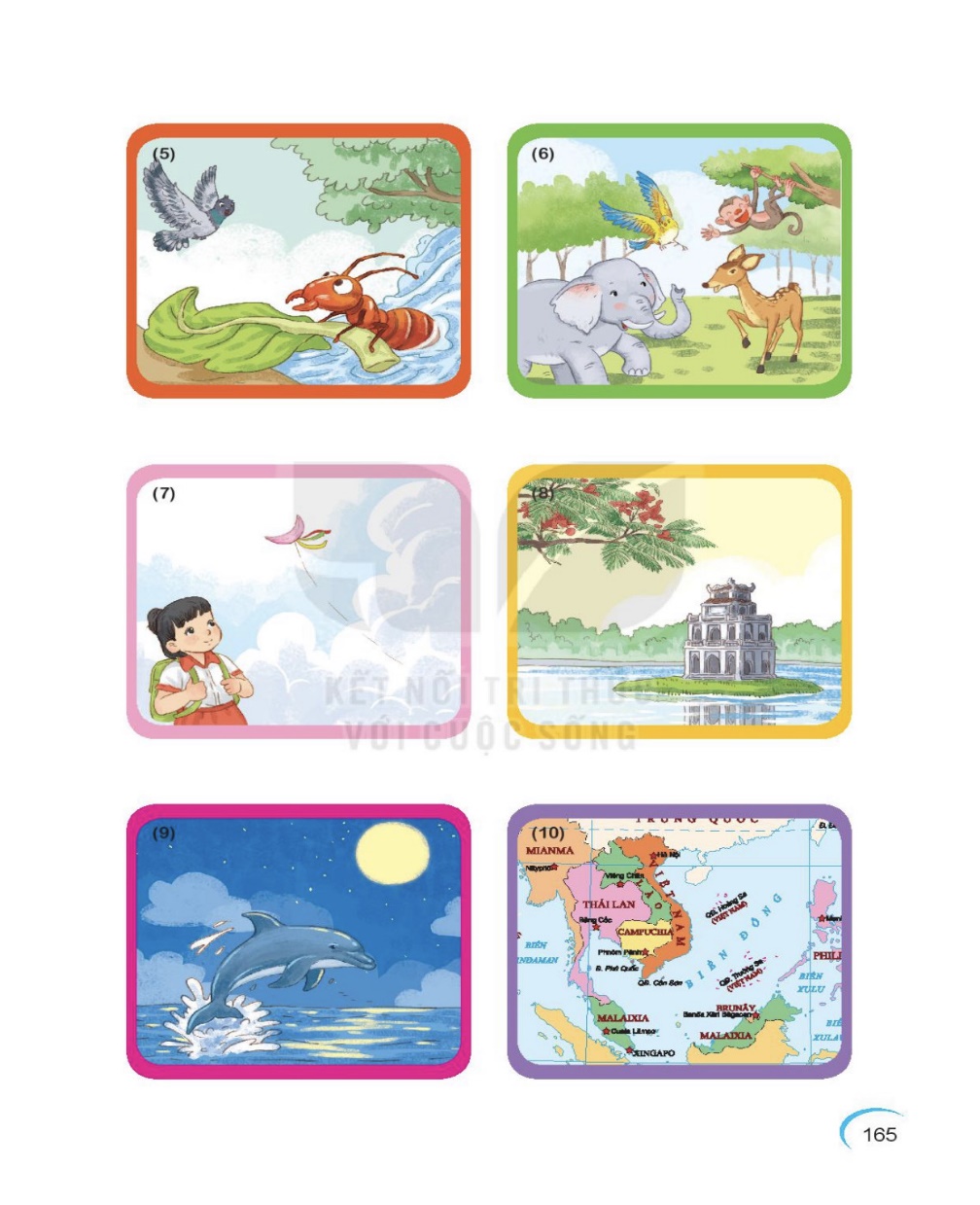 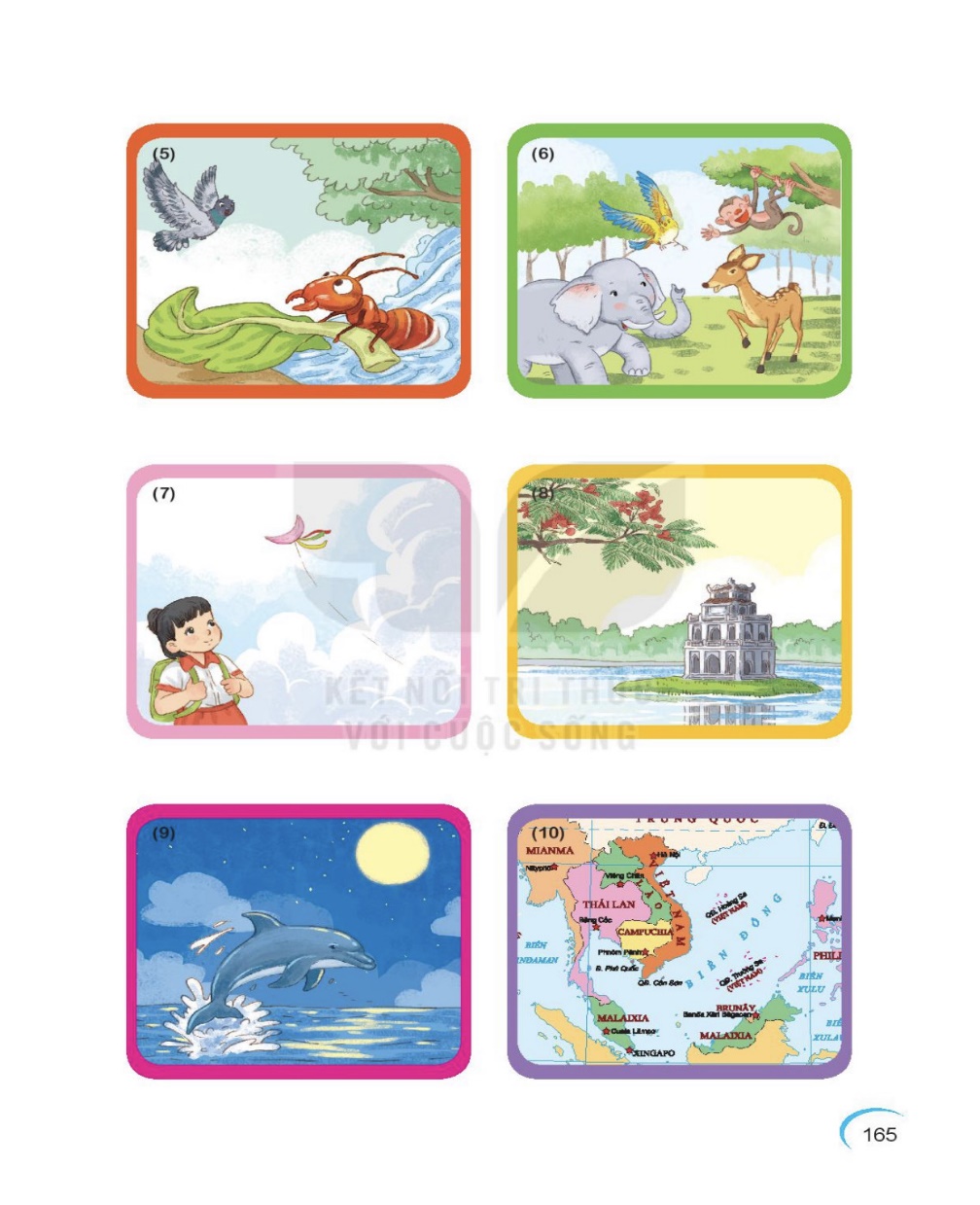 Quan sát tranh và cho biết :
    - Tranh vẽ gì ?
    - Tranh thể hiện điều gì ?
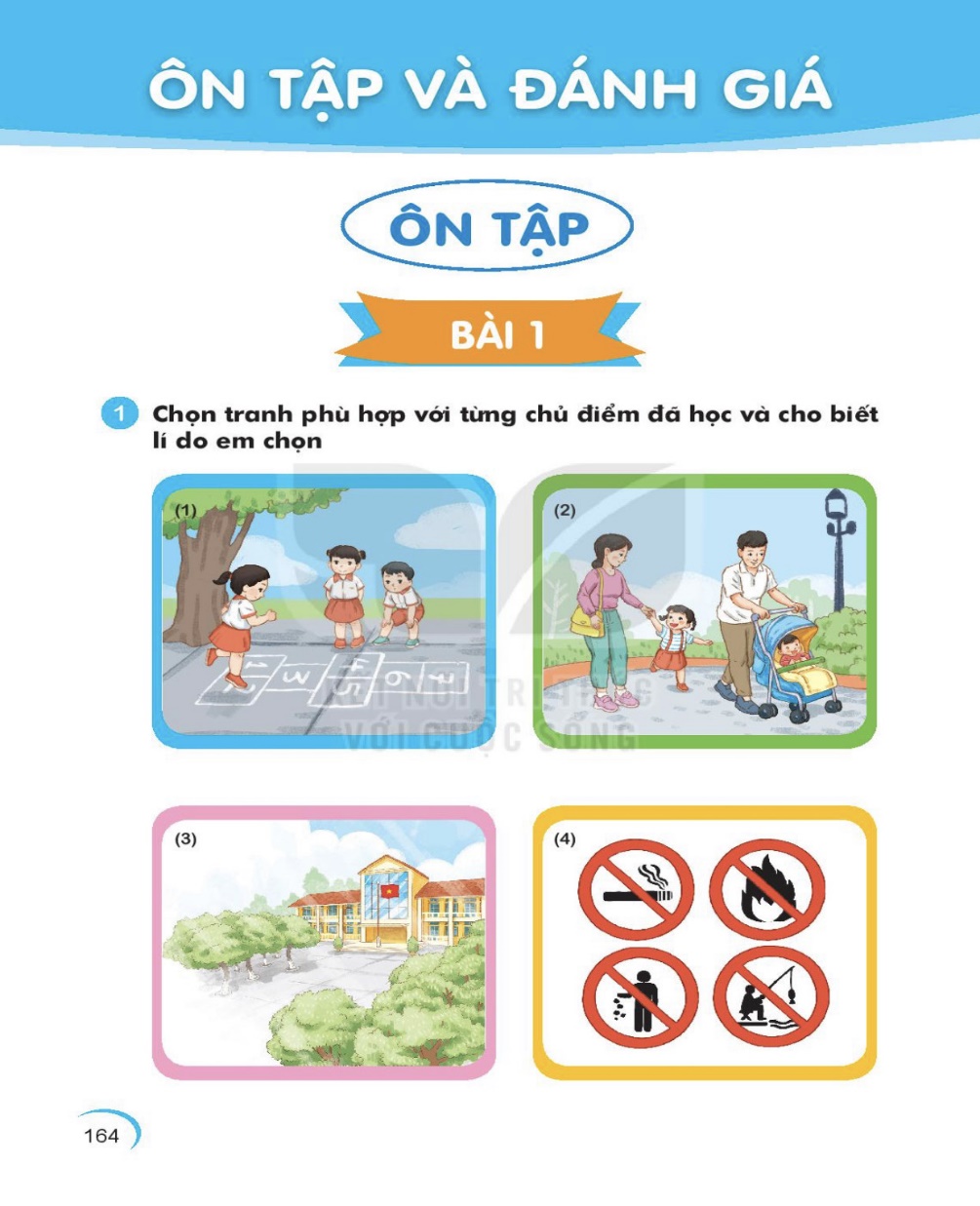 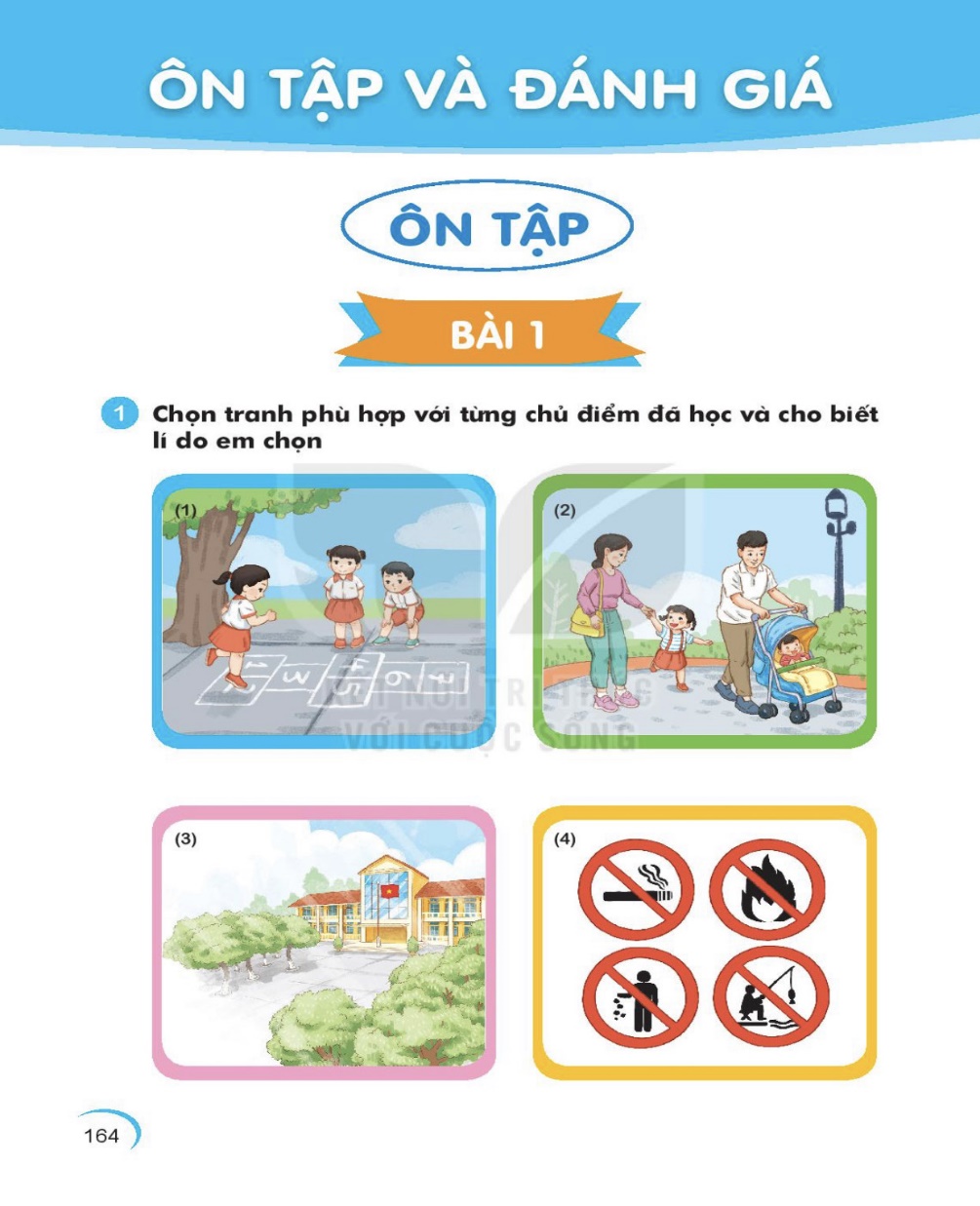 CĐ : Tôi và các bạn
CĐ : Mái ấm gia đình
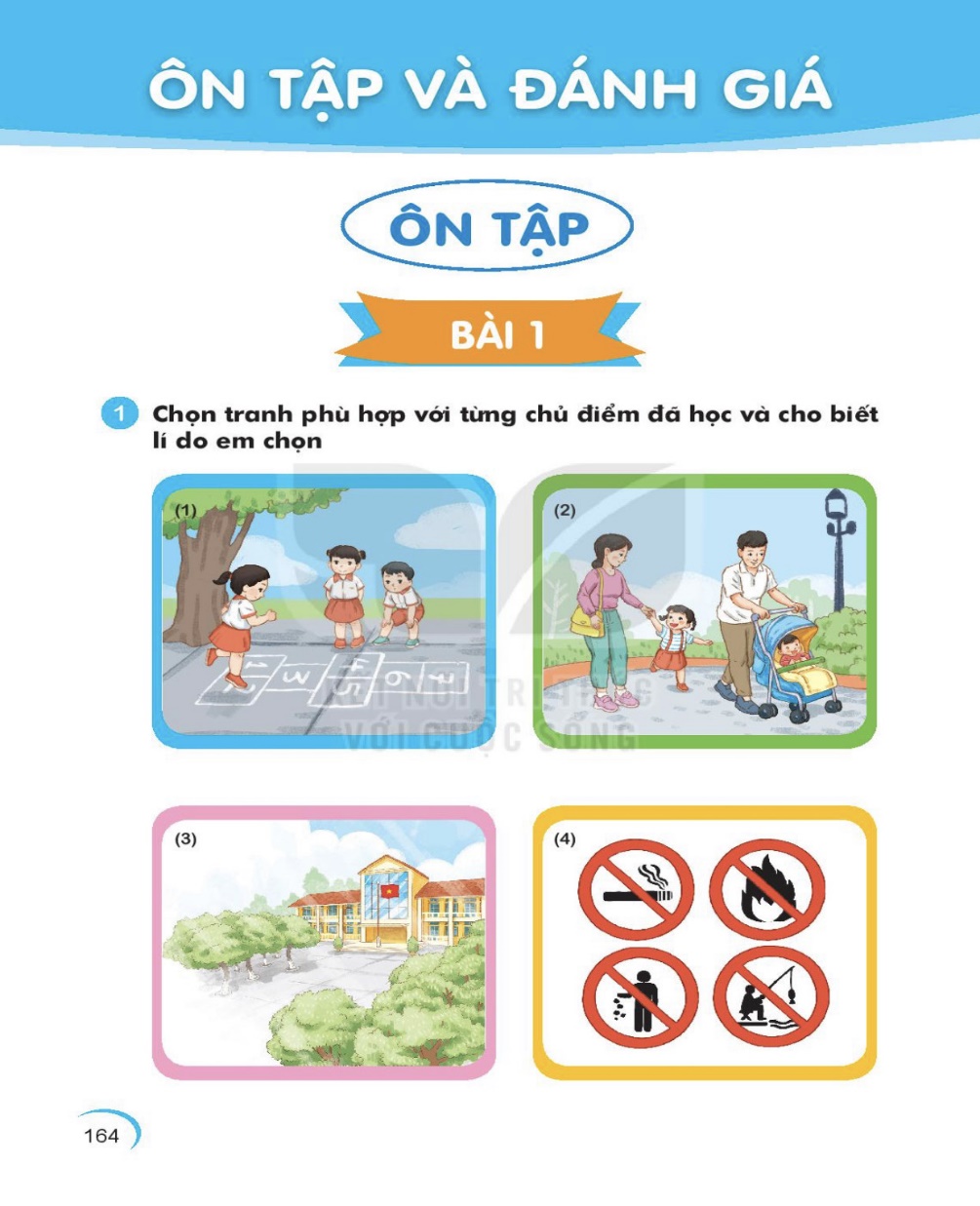 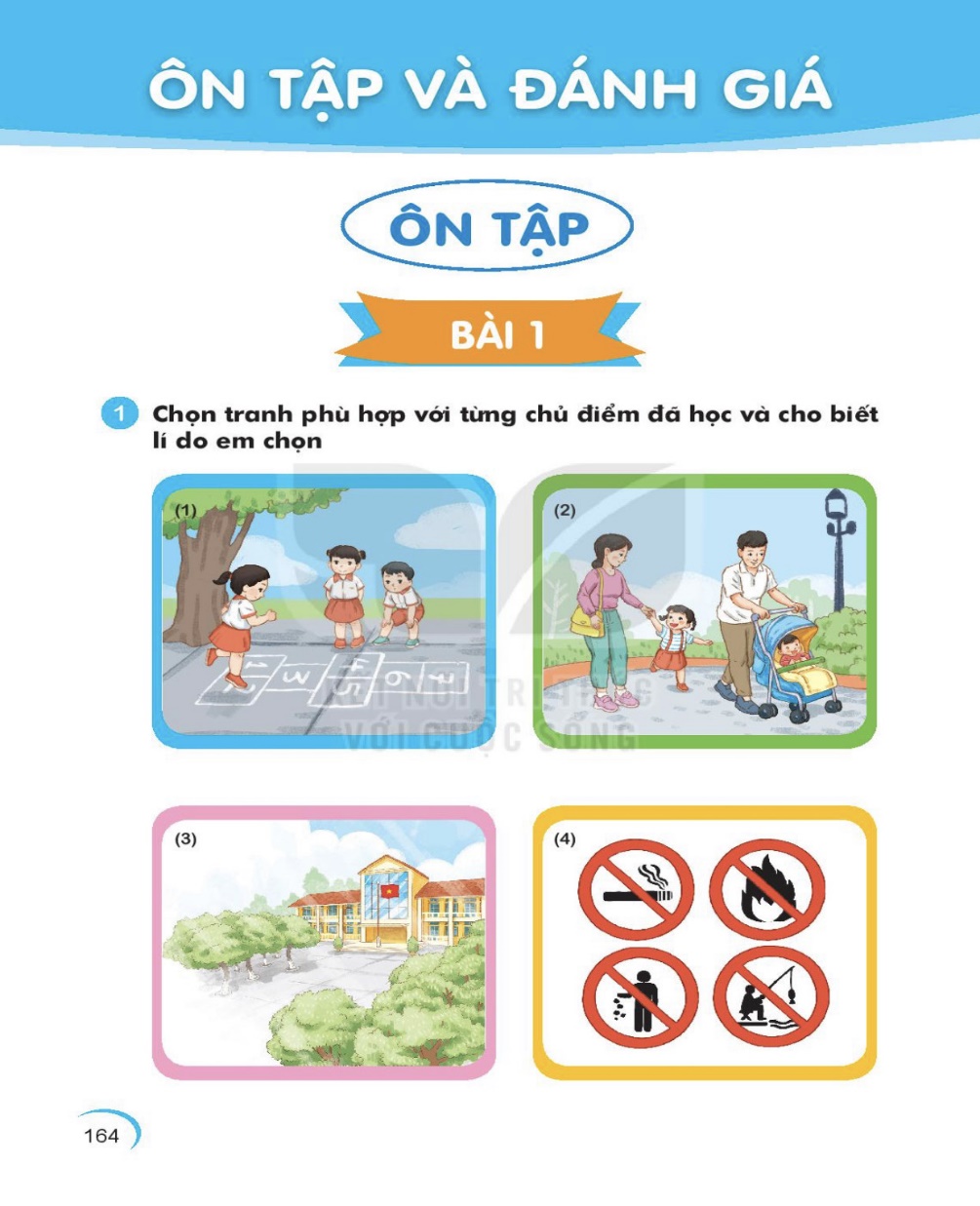 CĐ : Mái trường mến yêu
CĐ : Điều em đã biết
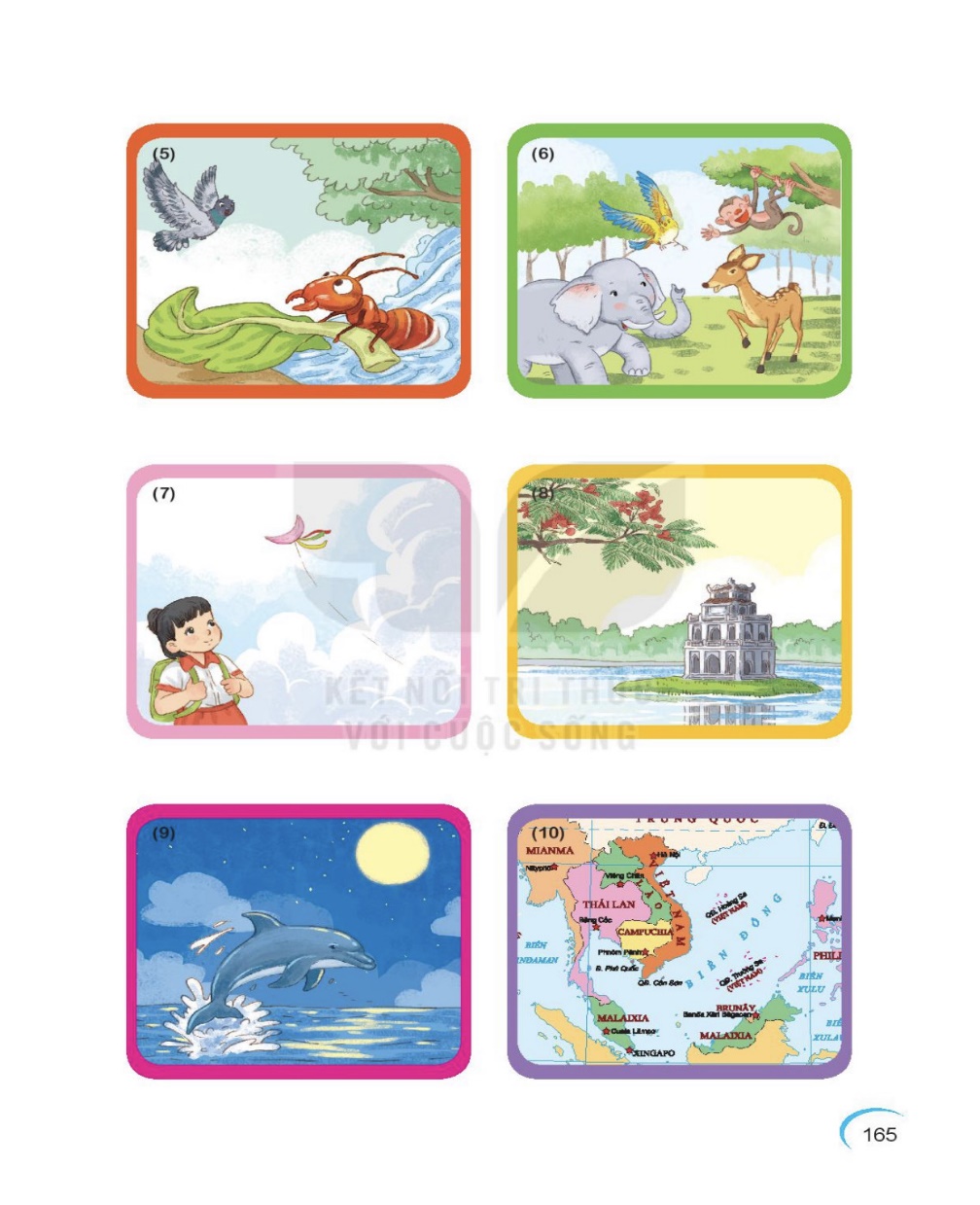 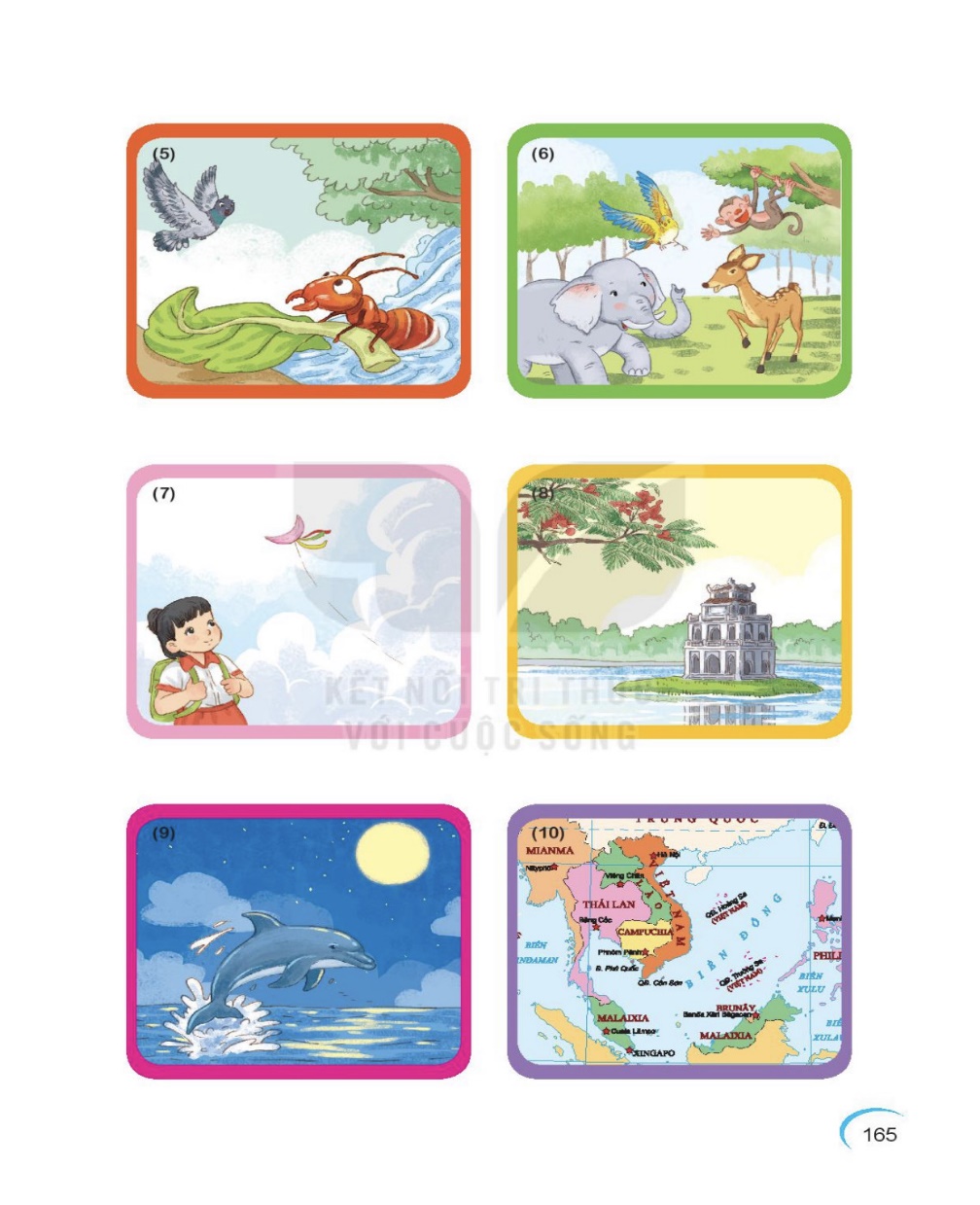 CĐ : Bài học từ cuộc sống
CĐ : Bài học từ cuộc sống
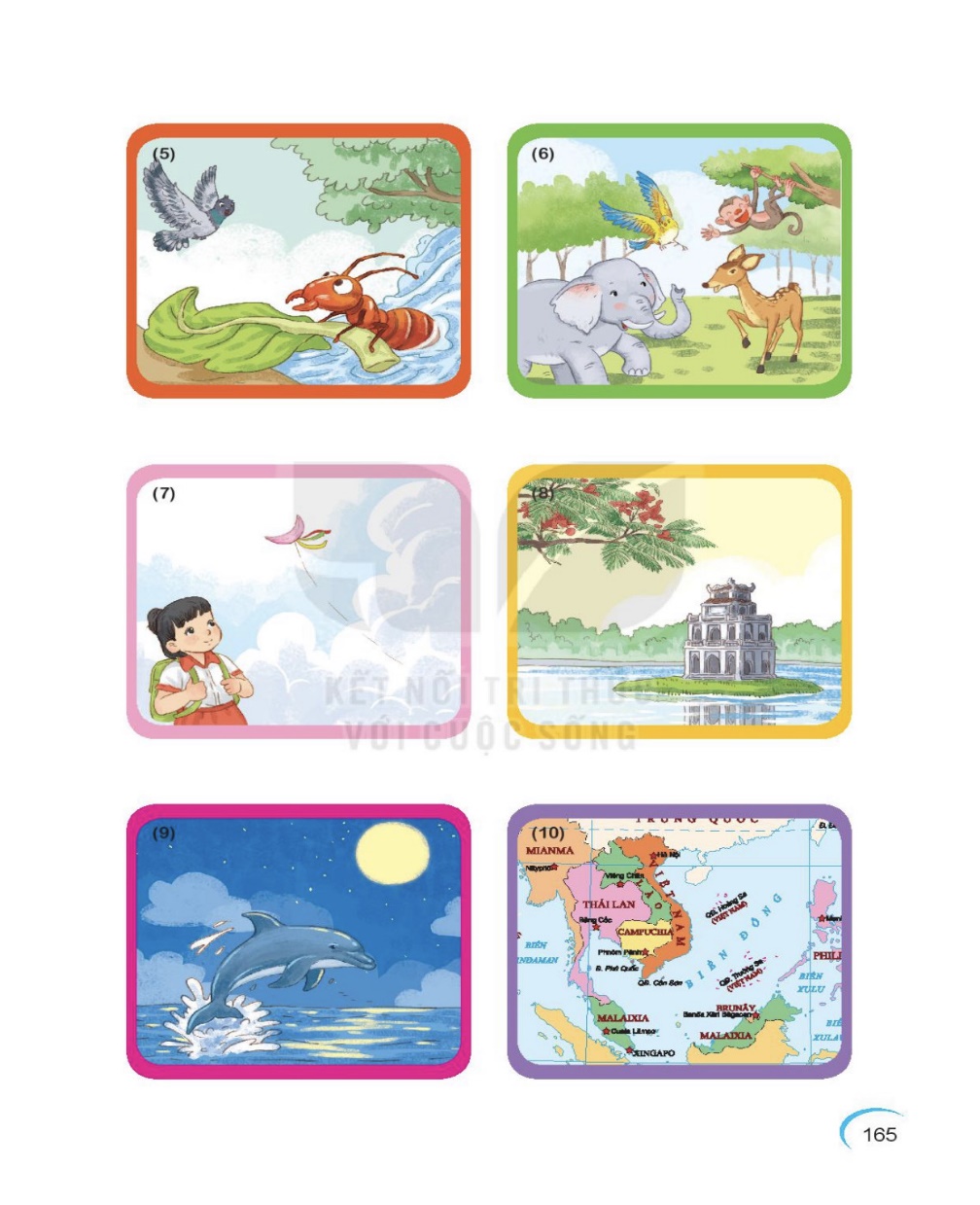 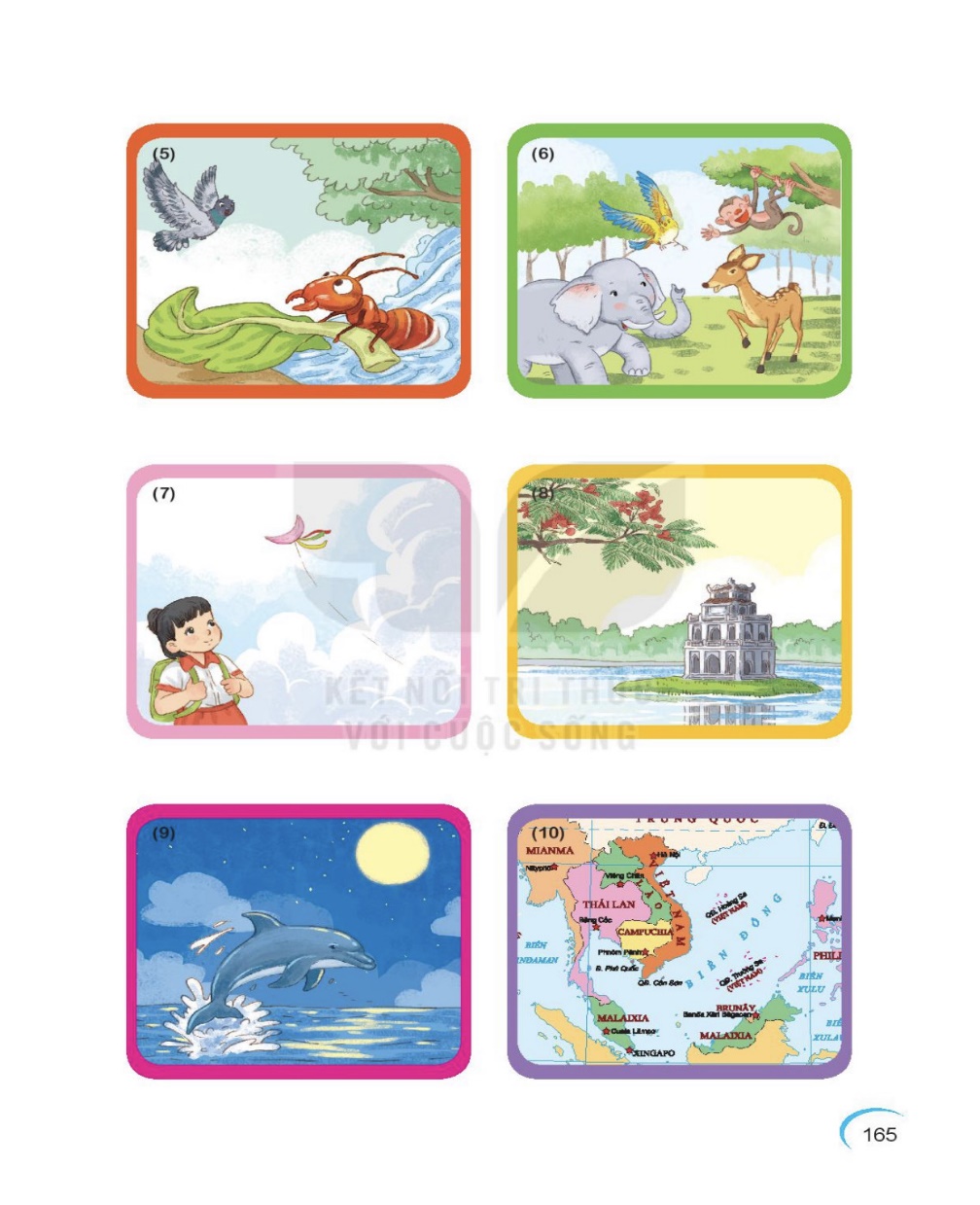 CĐ : Thế giới trong mắt em
CĐ : Đất nước và con người
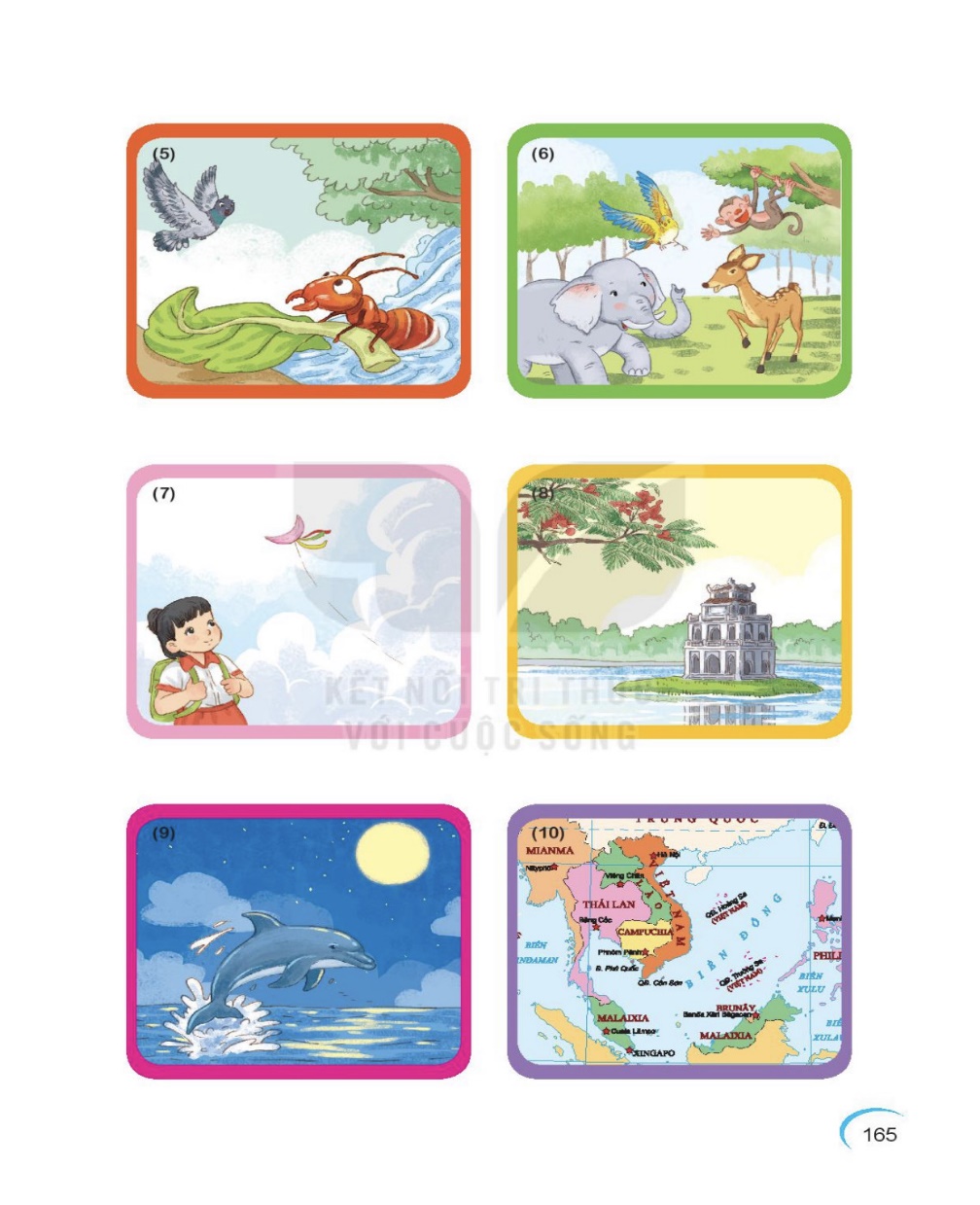 CĐ : Thiên nhiên kì thú
CĐ : Đất nước và con người
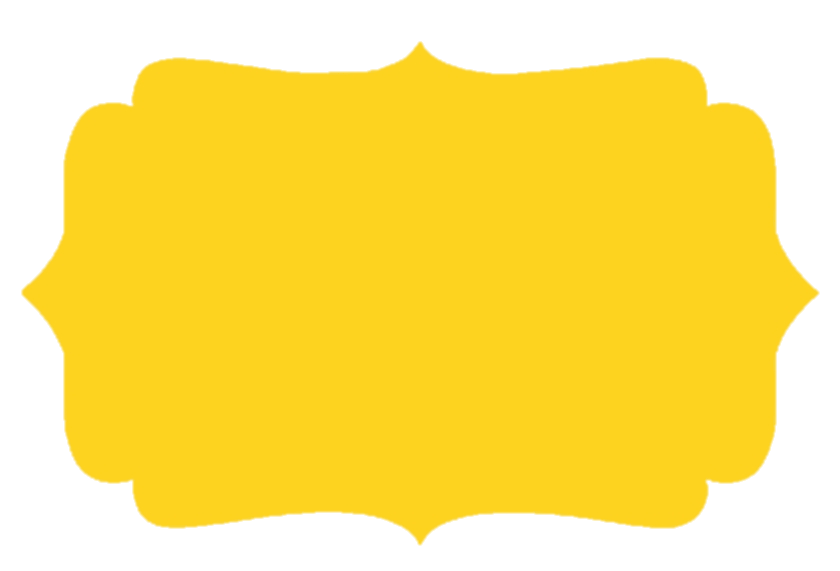 2
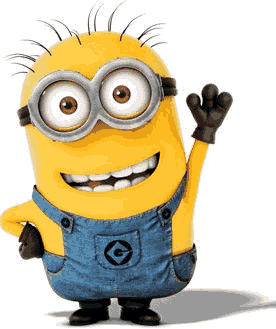 Ô chữ bí mật
a) Dựa vào các bài đã học (Bác trống trường, Cuộc thi tài năng rừng xanh, Du lịch biển Việt Nam, Bữa cơm gia đình, Tia nắng đi đâu?, Lời chào, Đi học, Nhớ ơn) và gợi ý ở dưới, tìm ô chữ hàng ngang
b) Đọc câu xuất hiện ở hàng dọc màu vàng.
(1)
(2)
(3)
(4)
(5)
(6)
(7)
(8)
Nghỉ hè trường lóp vắng teo
Nhớ bạn đành ngủ chẳng theo được về.
	Khai trường thì lại vui ghê
Mới bừng tỉnh dậy theo nghề như xưa.
	Tiếng vang như sấm sớm trưa
Nhắc khi học tập nắng mưa chuyên cần.
				(Là cái gì?)
(2)	Con gì đep nhất loài chim
Đuôi xòe rực rỡ như nghìn cánh hoa?
(3) Nơi nào có thể thỏa sức bơi lội, xây lâu đài cát?
(4) Ngày 28 tháng 6 hằng năm là ngày gì?
(5)		Cái gì chiếu sáng nhẹ nhàng
	Xuyên qua kẽ lá chẳng làm lá rung?
(6)	Ai ai cũng có
	Chẳng nặng là bao
	Bạn ơi đi đâu
	Nhớ mang theo nhé.
				(Là gì?)
(7)		      Lá gì xòe ô che nắng
	Râm mát đường trên đồi vắng em đi?
(8)	Ăn quả nhớ kẻ trồng ( … ).
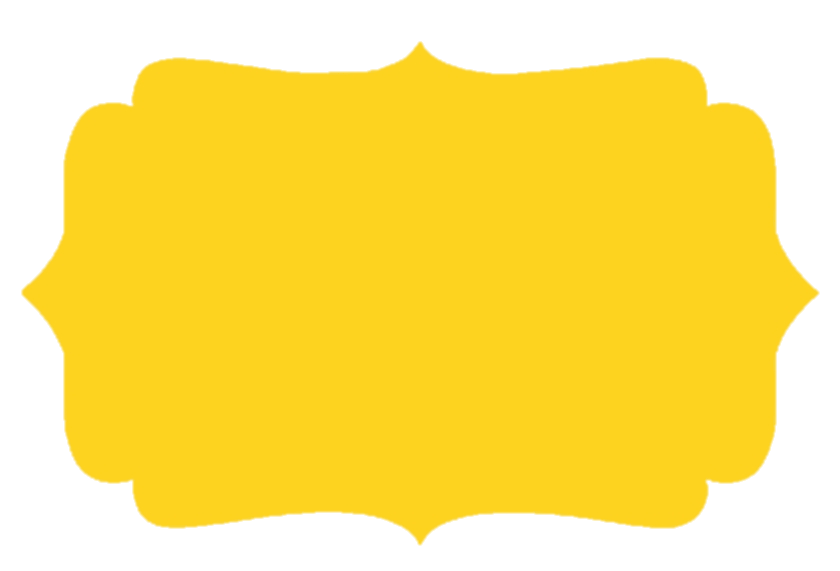 3
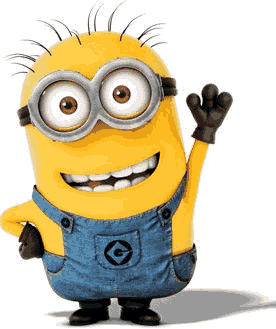 Nói
3. Nói tên các tháng trong năm. Dùng từ ngữ phù hợp để hoàn thiện câu.
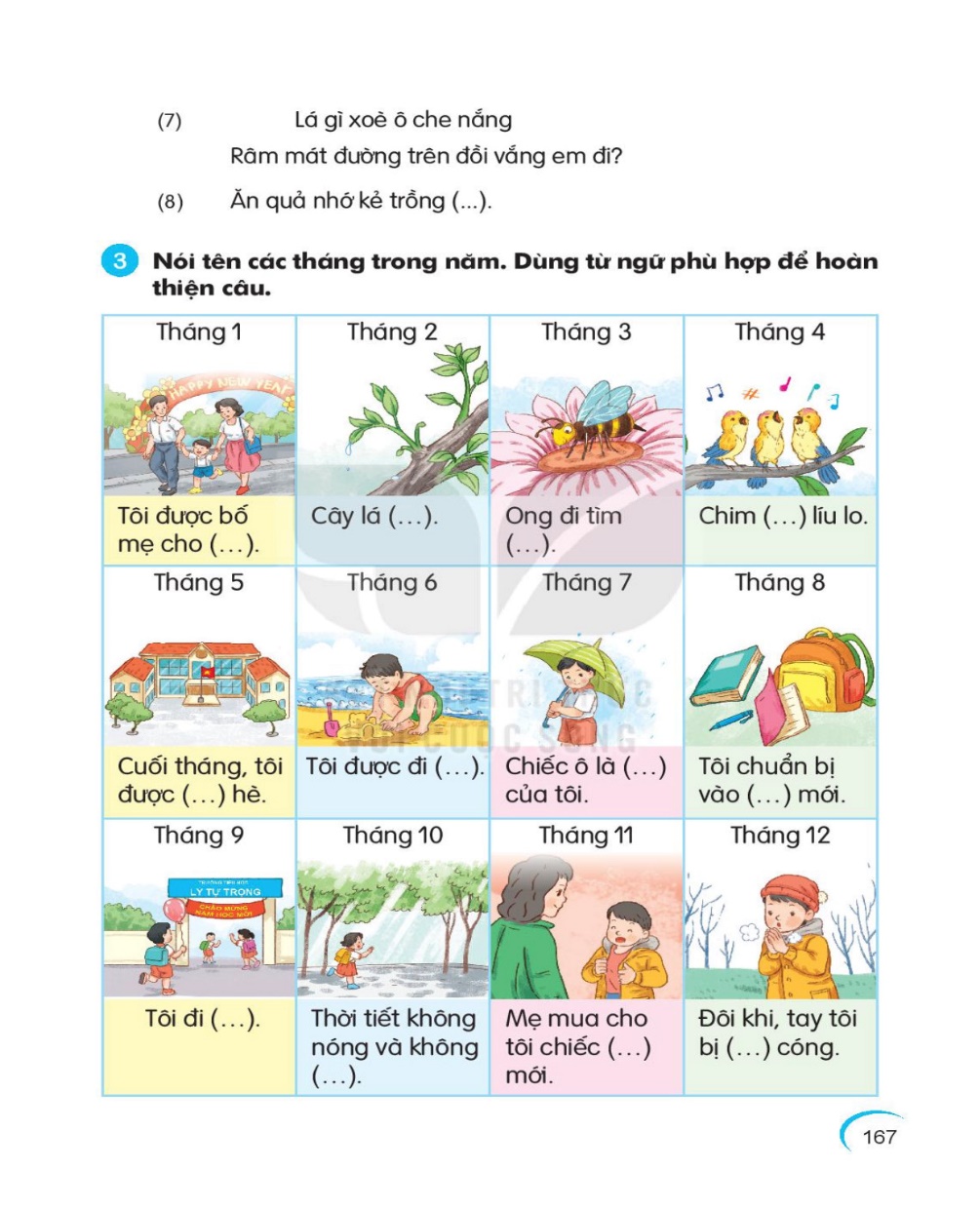 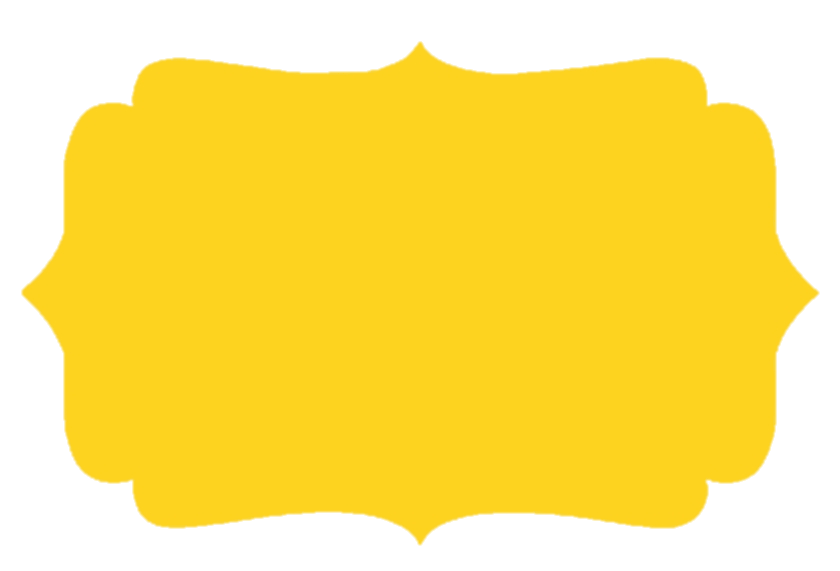 4
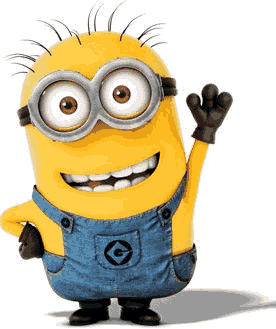 Củng cố